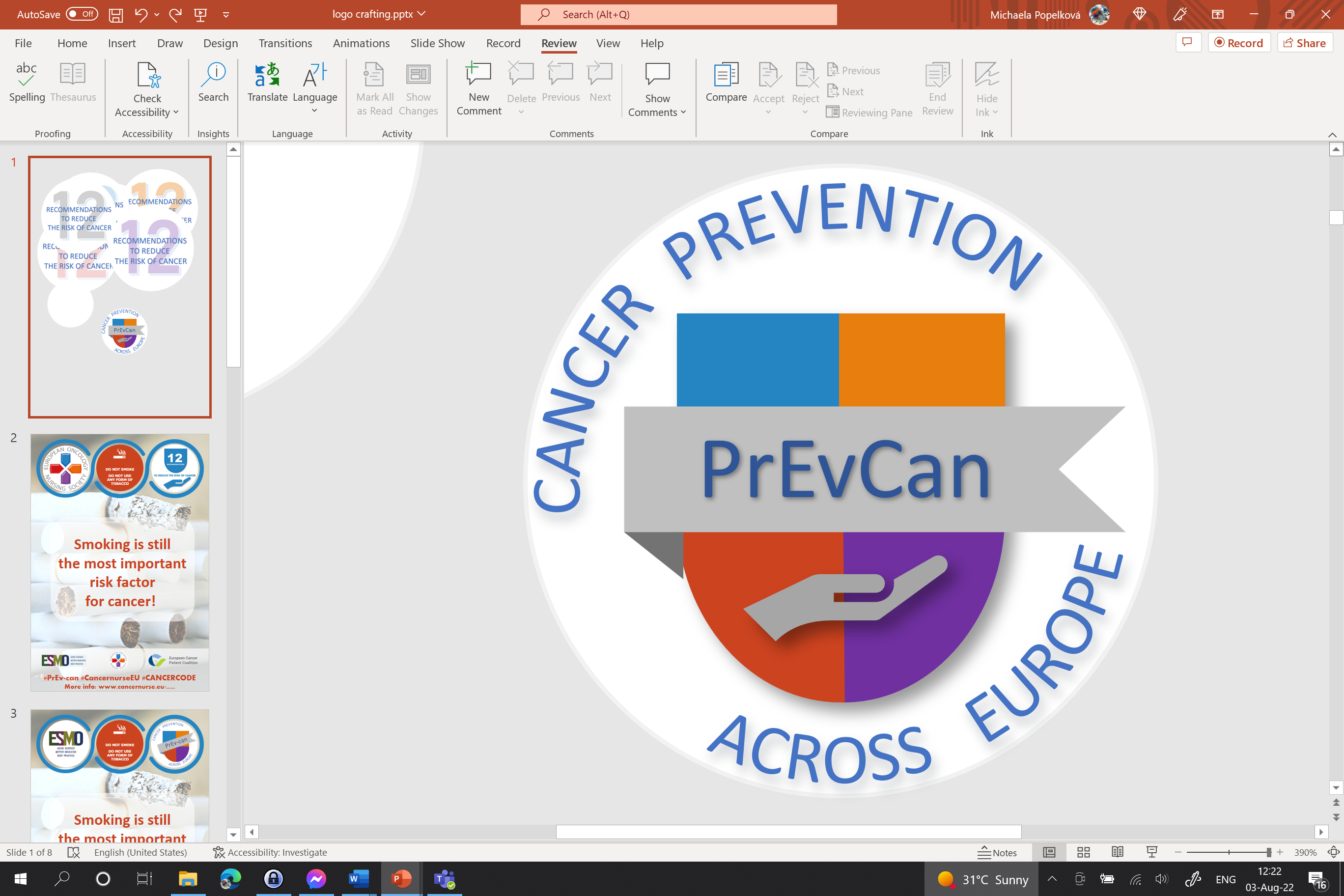 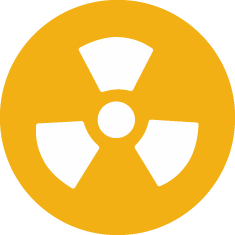 VIDTA ÅTGÄRDER FÖR ATT MINSKA EN HÖG RADONNIVÅ
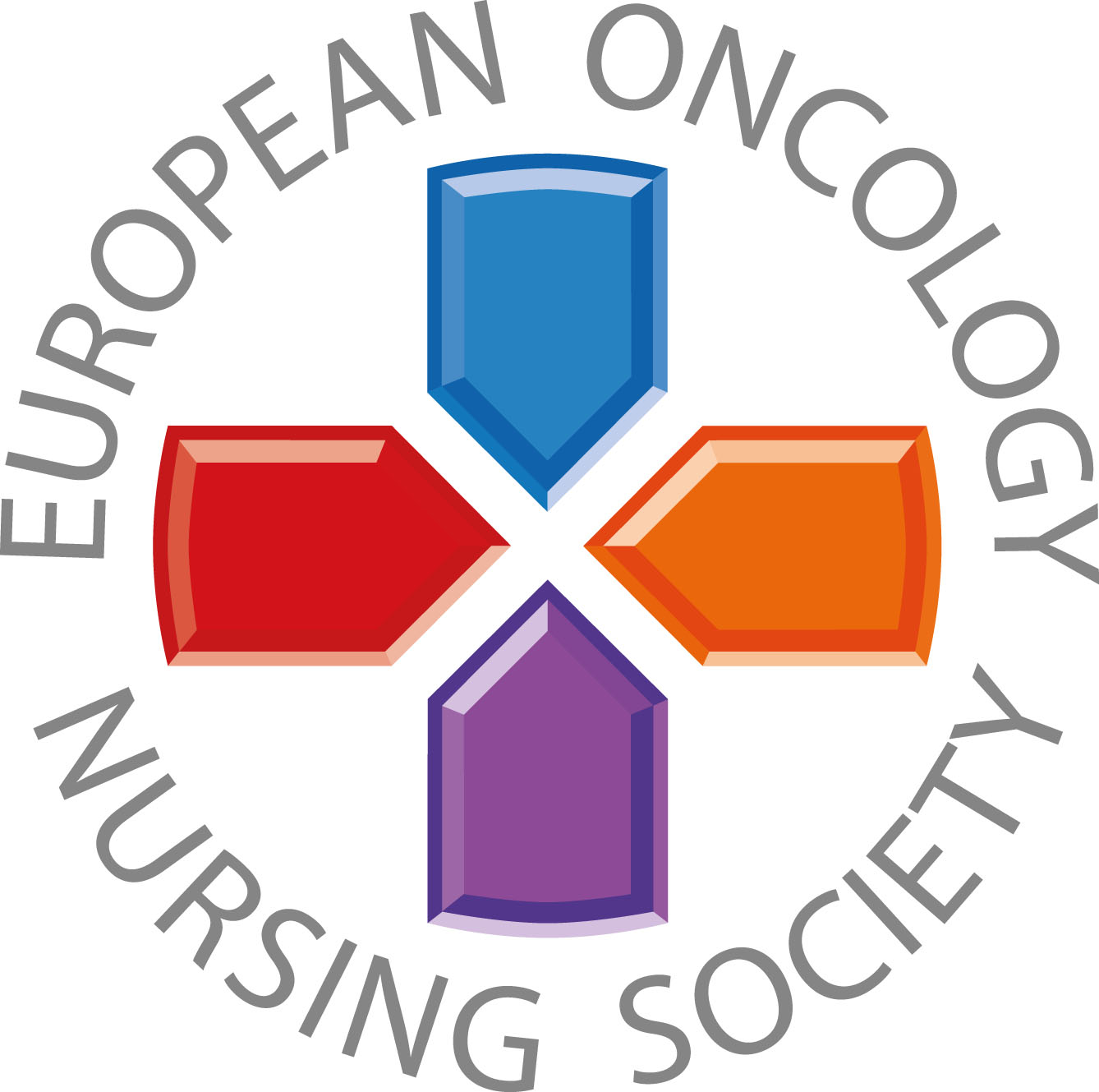 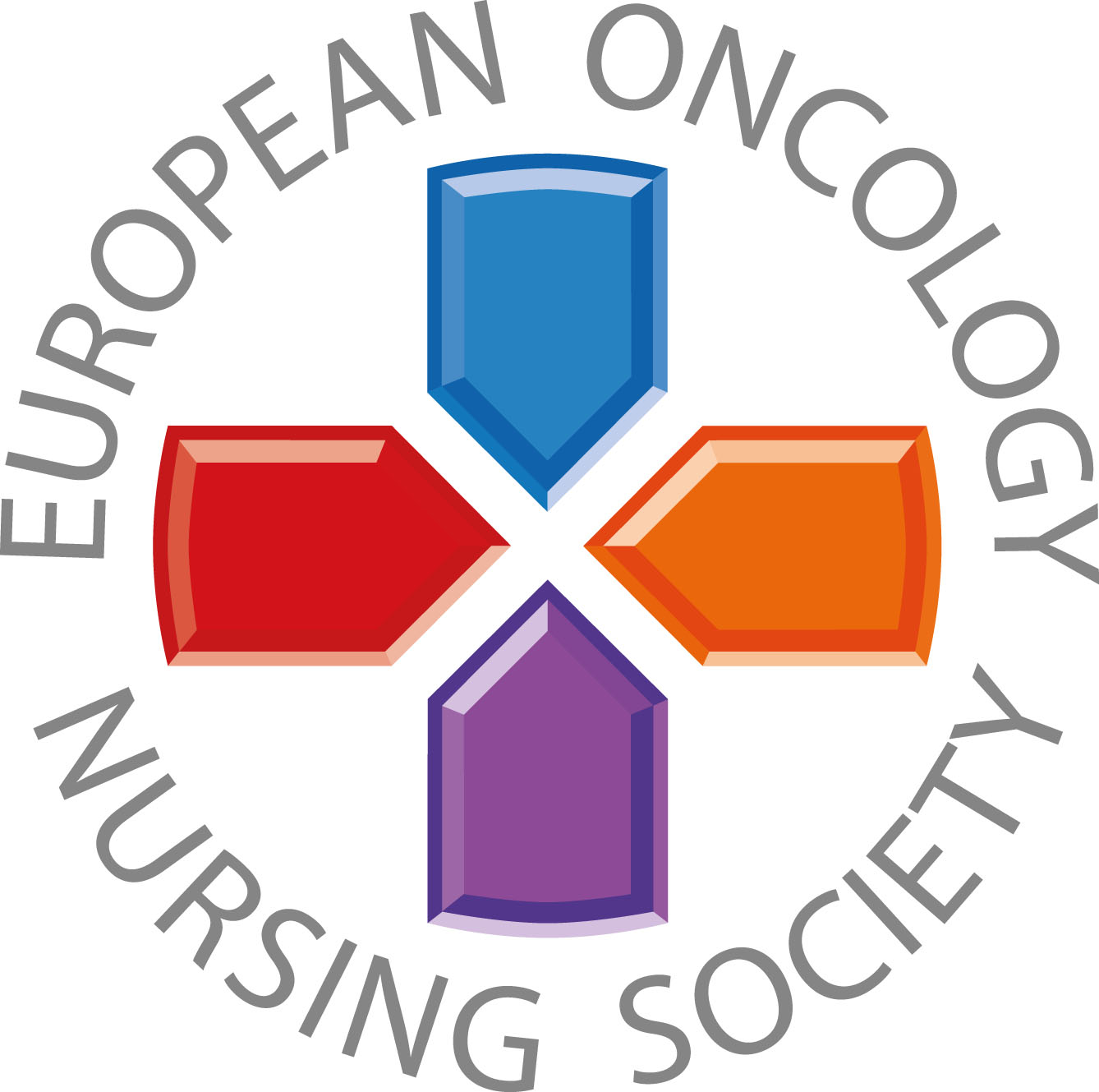 Budskap till hälso-och sjukvårdspersonal
#PrEvCan #CANCERCODEPrEvCan© är ett initiativ av EONS och genomförs i samverkan med ESMO som viktigaste partner. Läs mer på: www.cancernurse.eu/prevcan
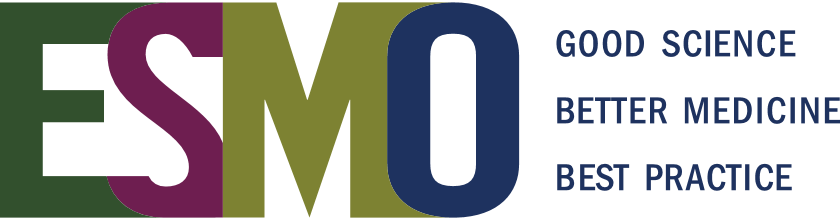 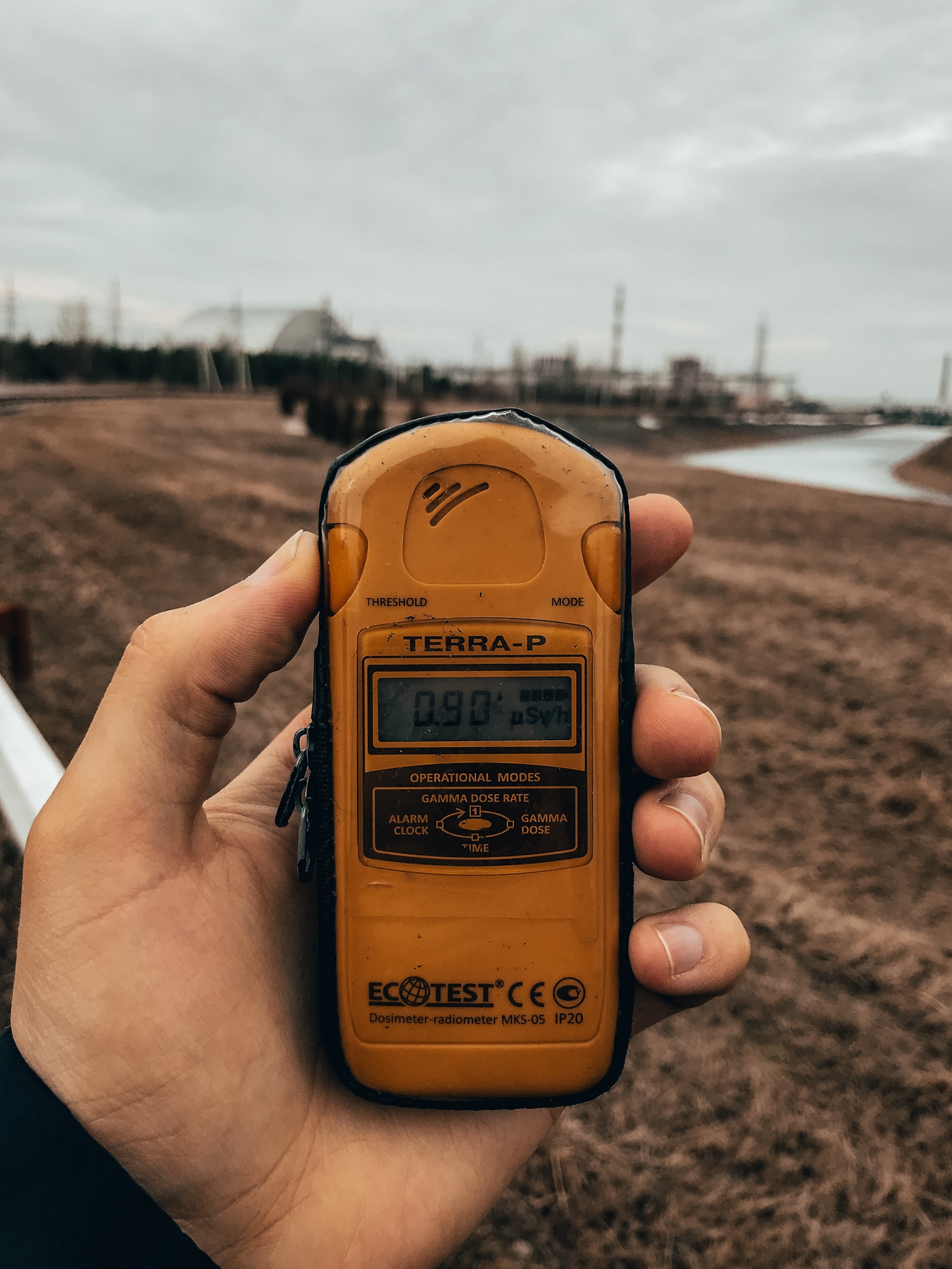 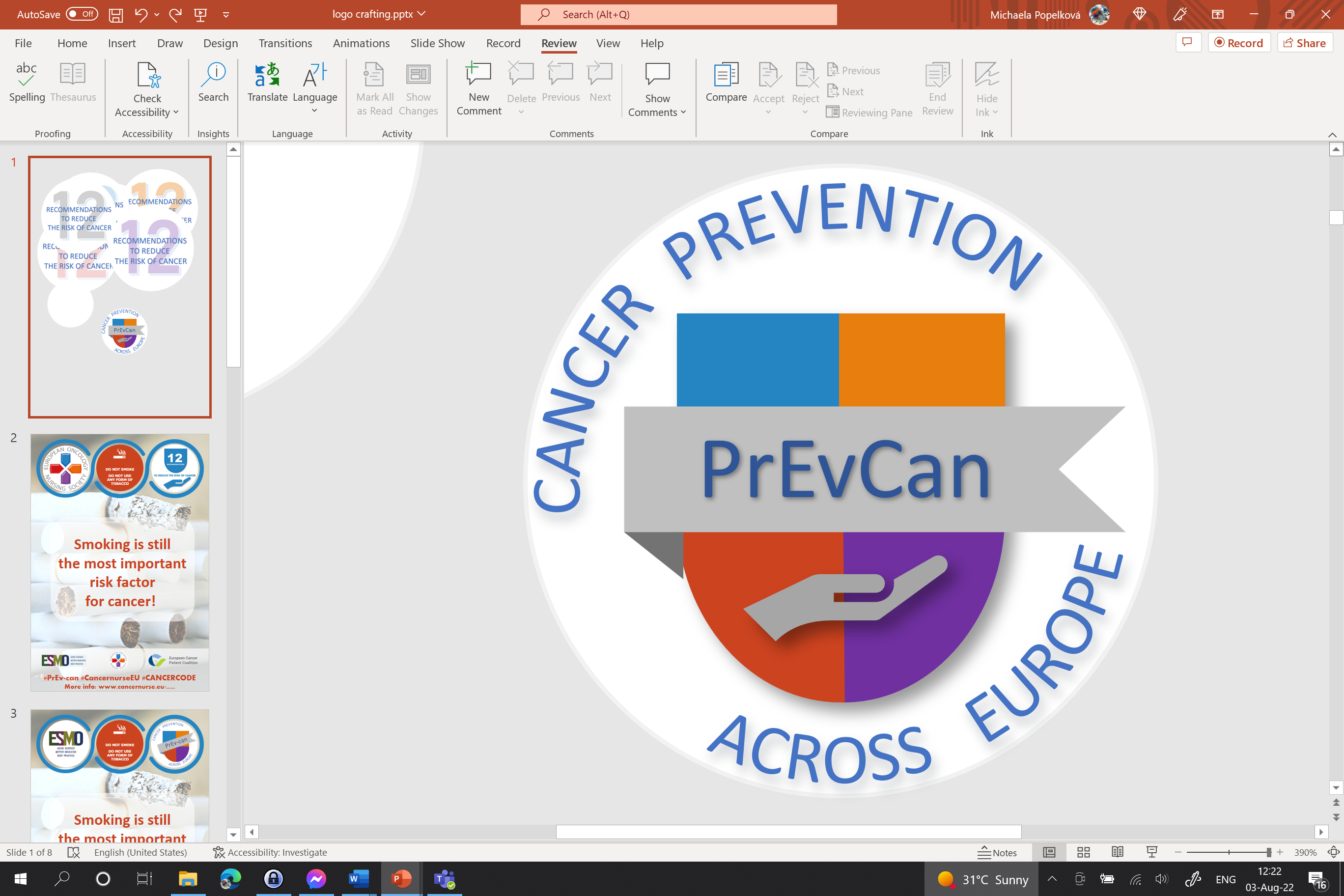 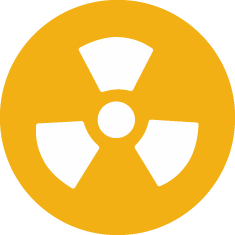 Insert logo of your organization
here
VIDTA ÅTGÄRDER FÖR ATT MINSKA EN HÖG RADONNIVÅ
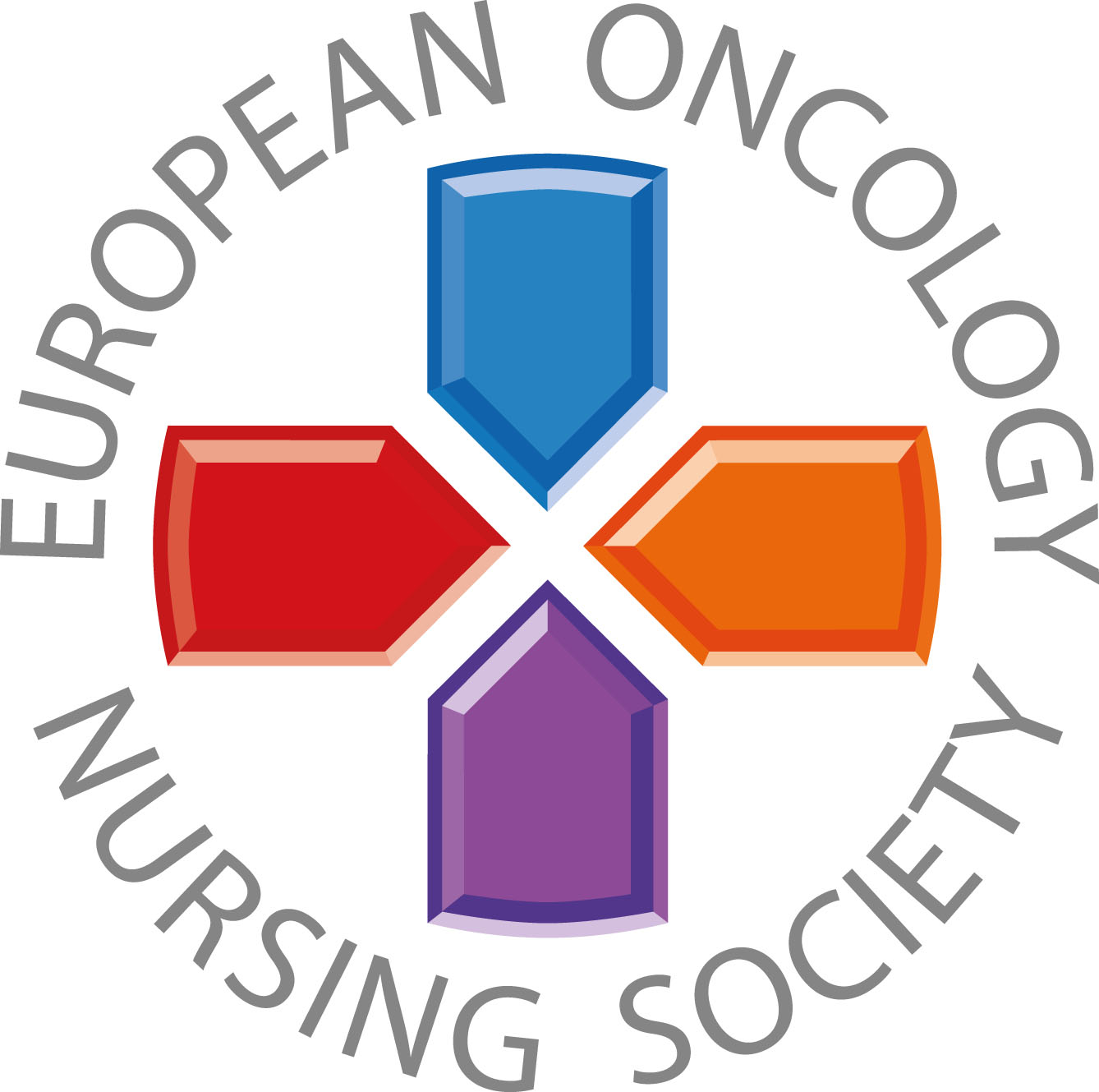 Ta reda på om du exponeras för höga nivåer av radon i din bostad
#PrEvCan #CANCERCODEPrEvCan© är ett initiativ av EONS och genomförs i samverkan med ESMO som viktigaste partner. Läs mer på: www.cancernurse.eu/prevcan
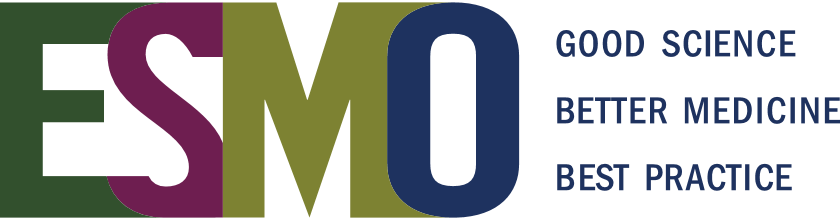 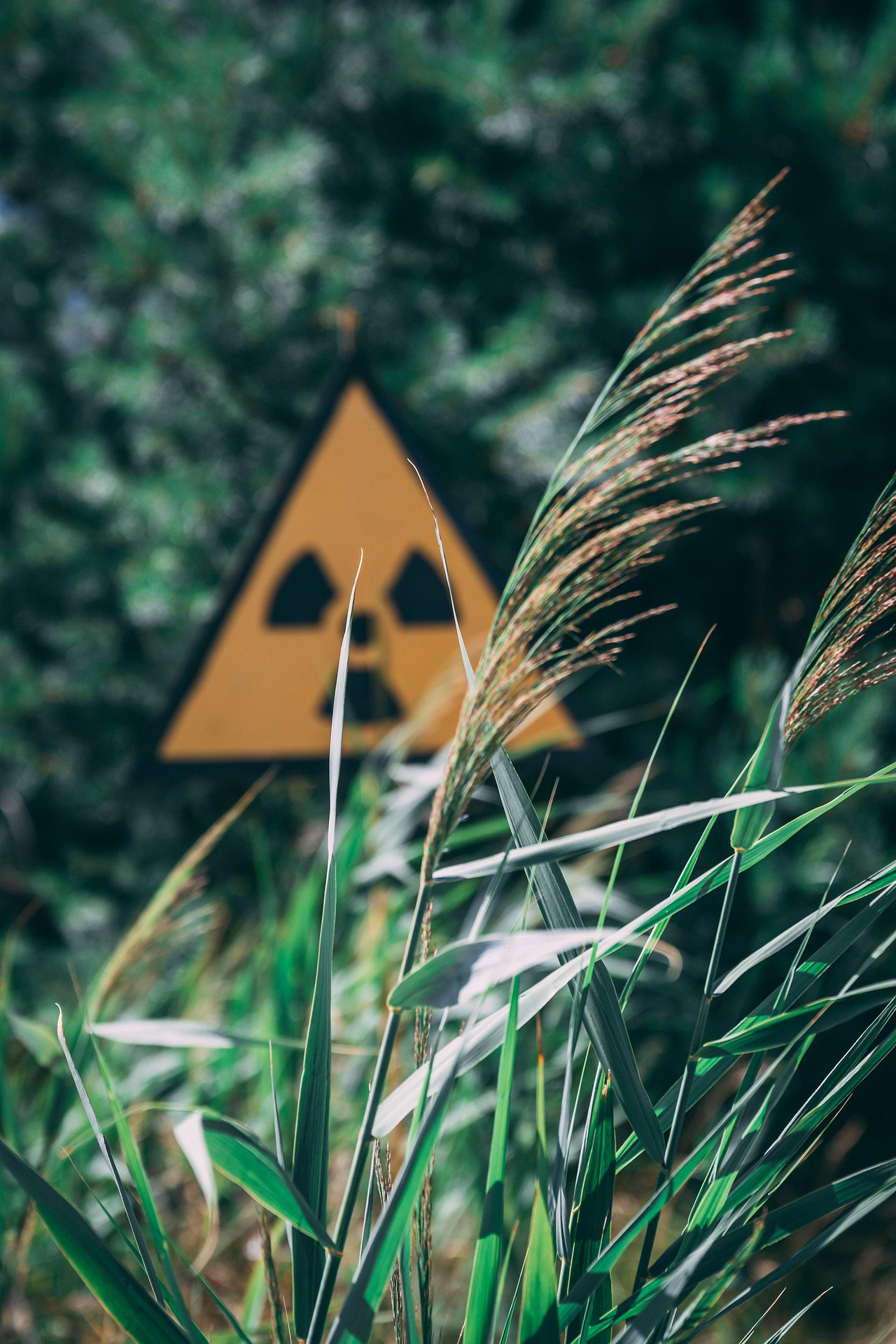 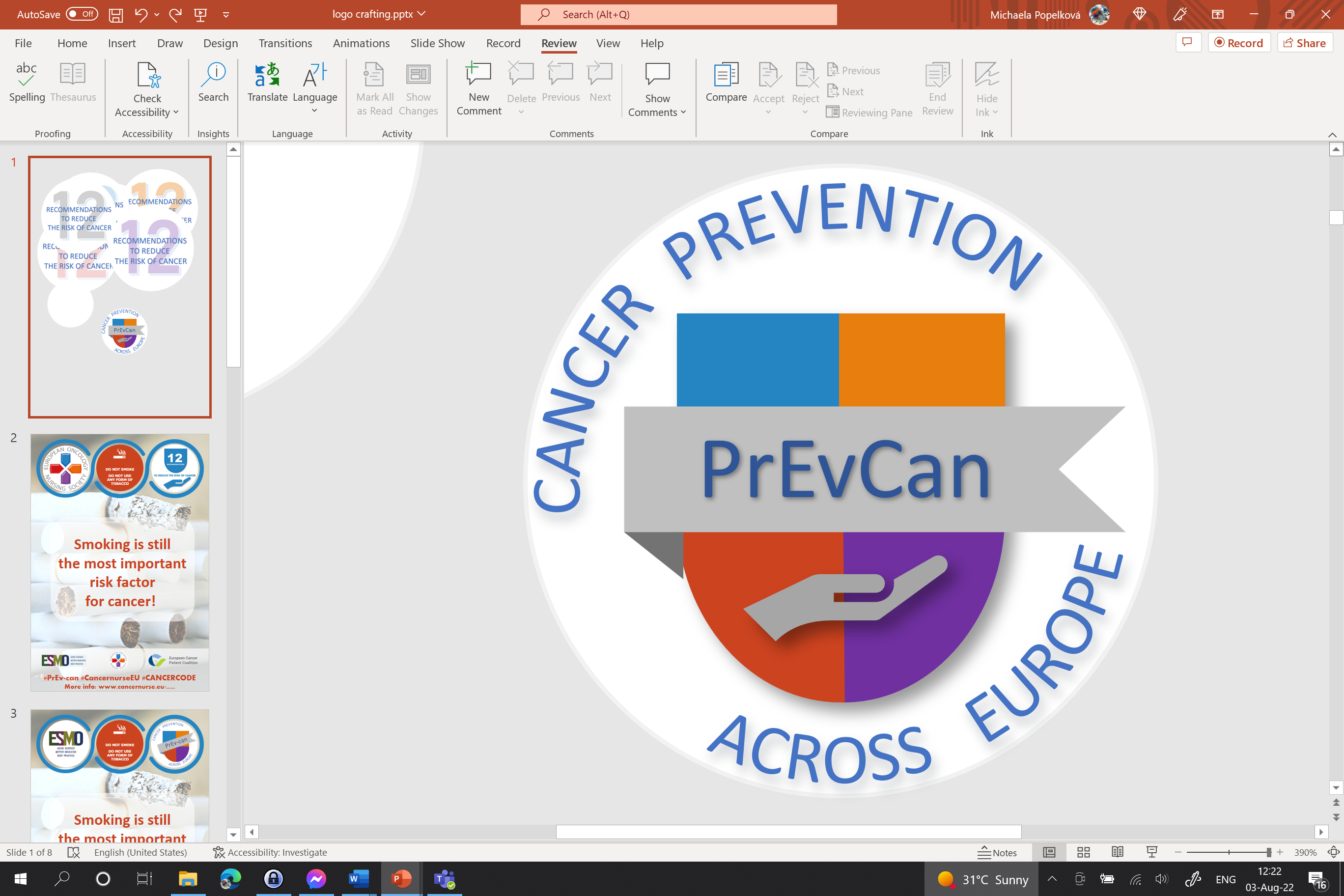 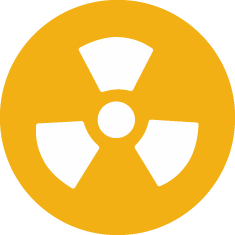 Insert logo of your organization
here
VIDTA ÅTGÄRDER FÖR ATT MINSKA EN HÖG RADONNIVÅ
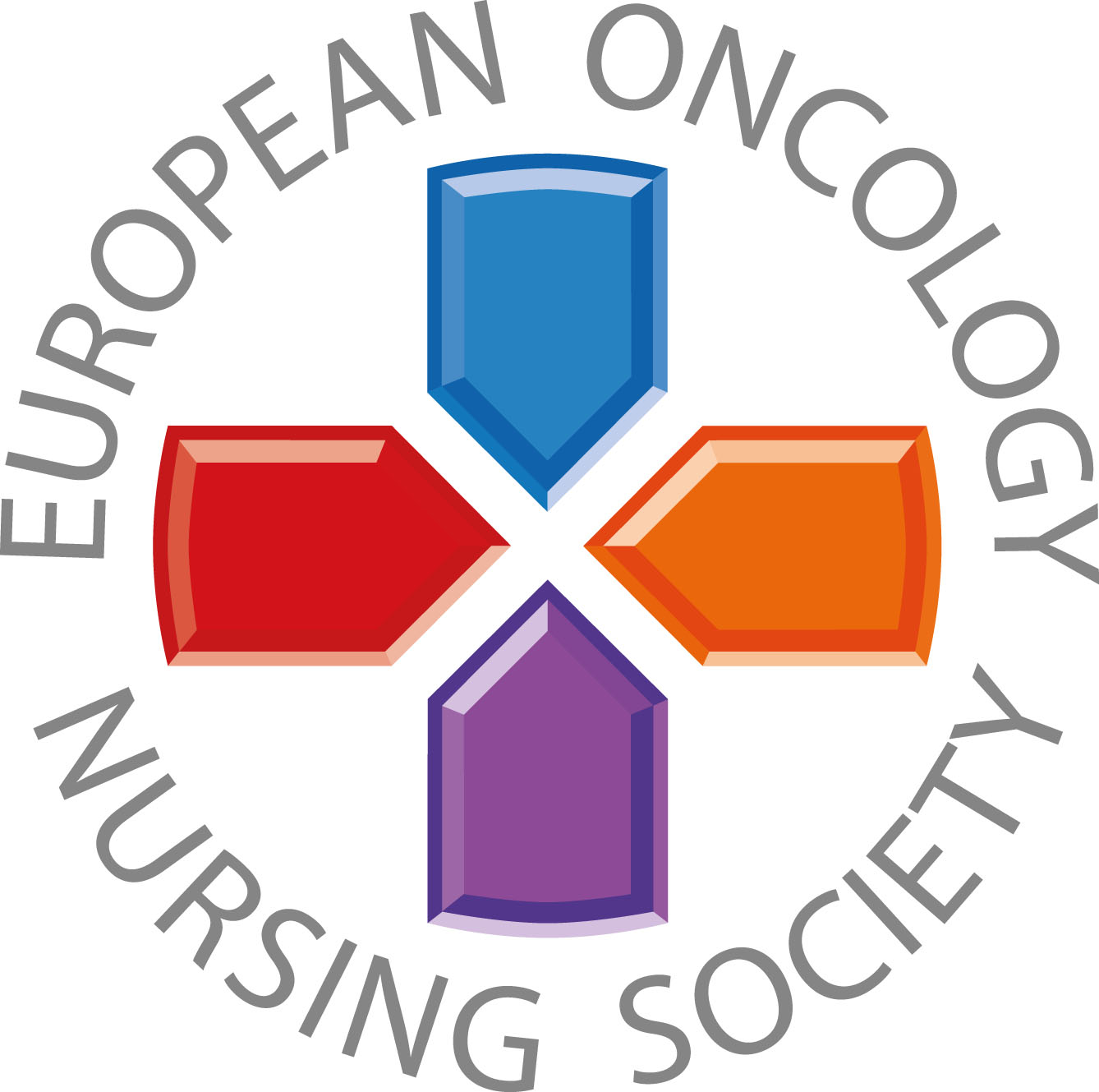 Radon är en radioaktiv gas som bildas naturligt i berggrunden och kan orsaka exponering i ditt hem.
#PrEvCan #CANCERCODEPrEvCan© är ett initiativ av EONS och genomförs i samverkan med ESMO som viktigaste partner. Läs mer på: www.cancernurse.eu/prevcan
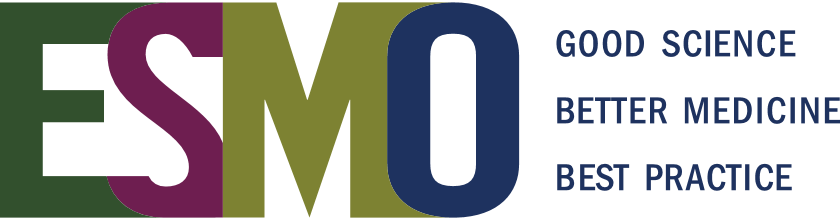 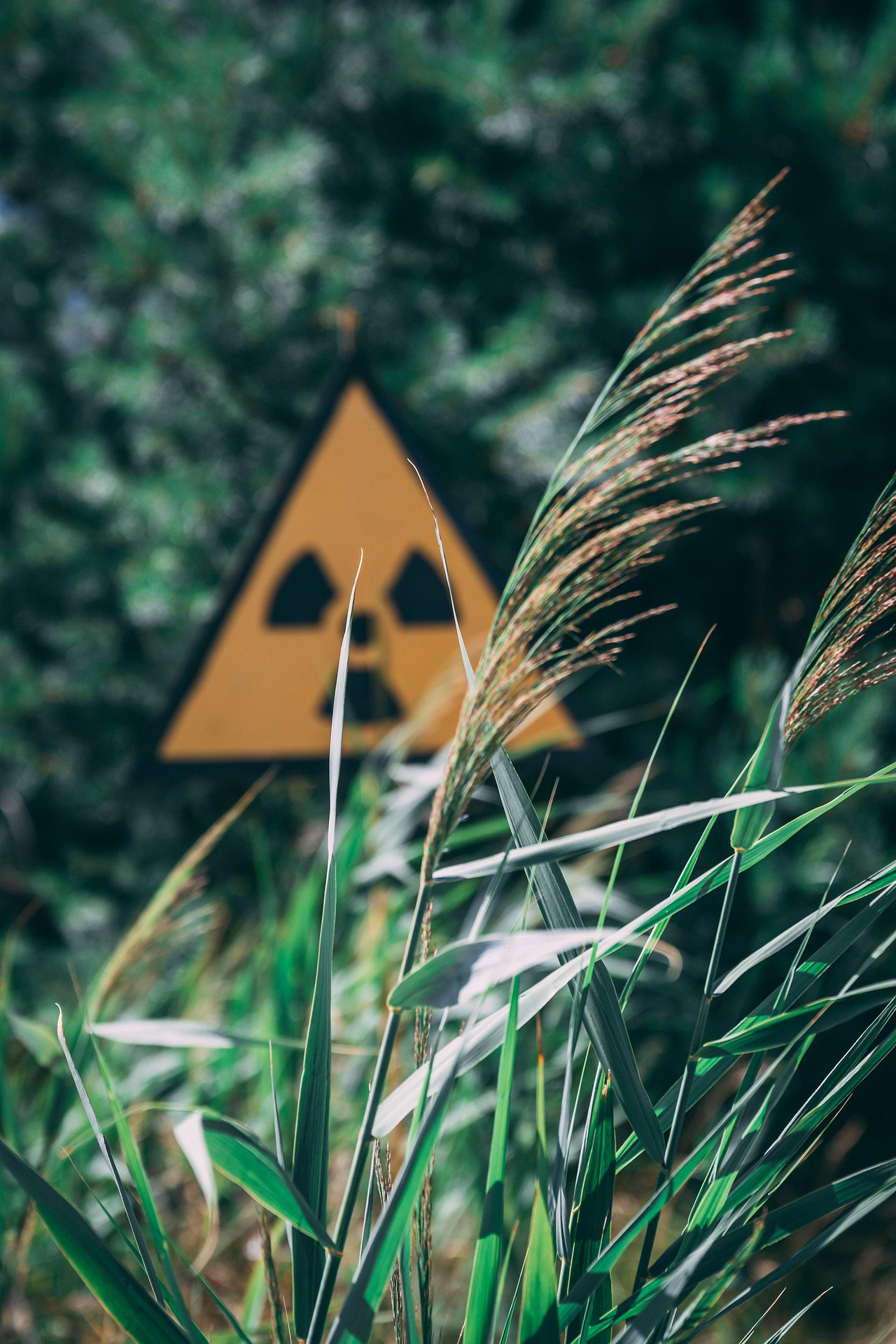 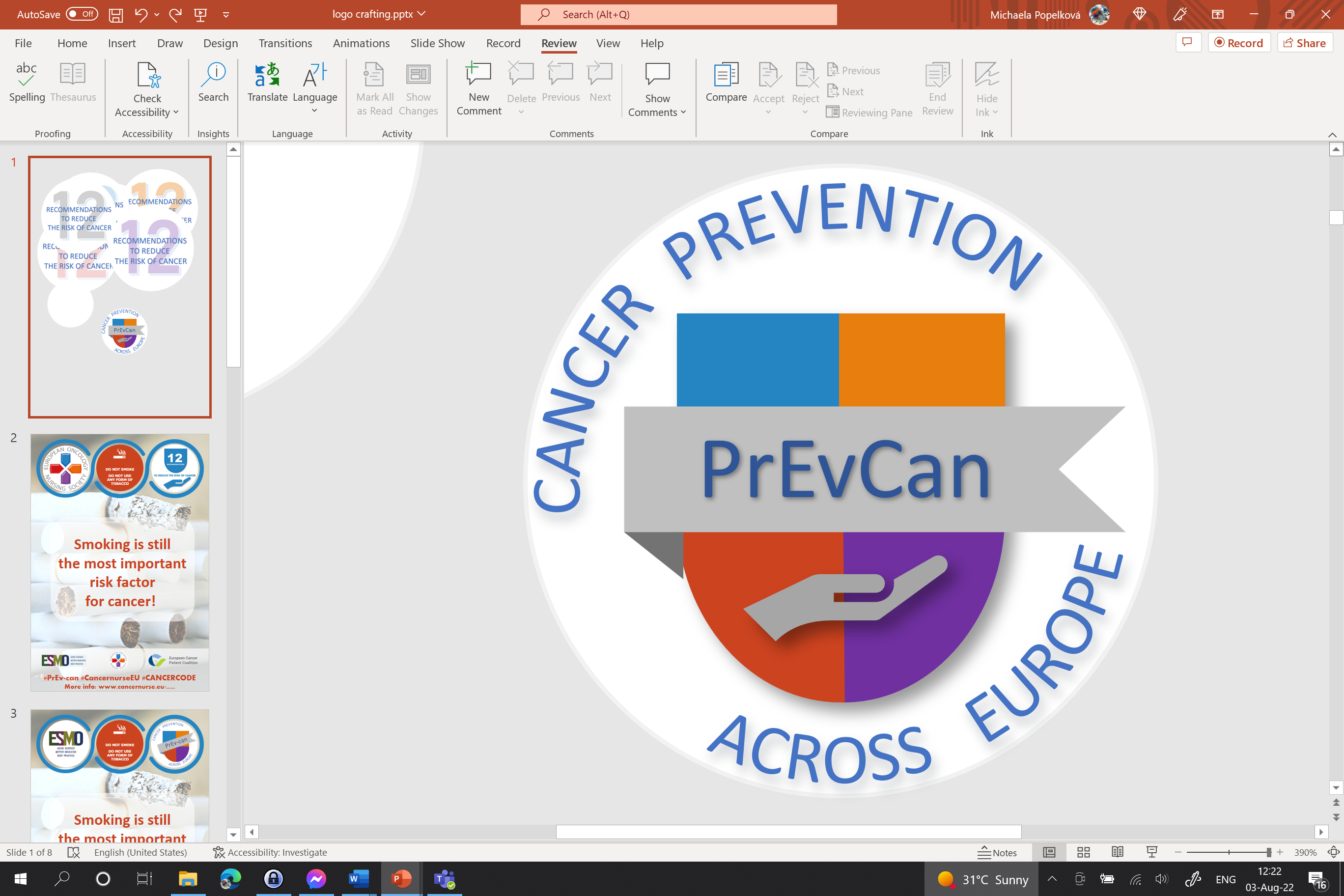 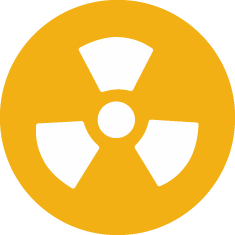 Placera din organisations logga här
VIDTA ÅTGÄRDER FÖR ATT MINSKA EN HÖG RADONNIVÅ
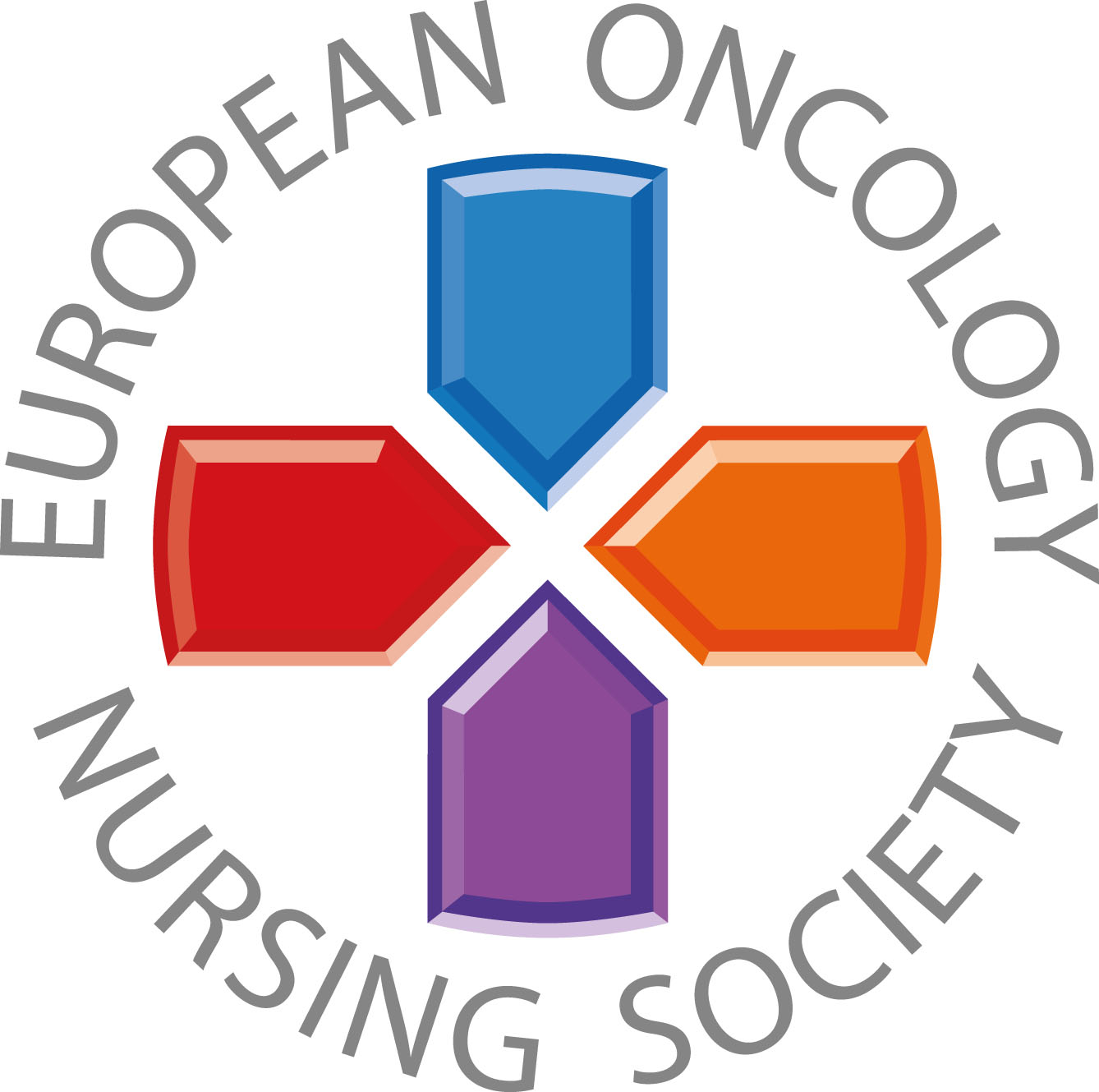 Placera ditt foto här
Anpassad text
#PrEvCan #CANCERCODEPrEvCan© är ett initiativ av EONS och genomförs i samverkan med ESMO som viktigaste partner. Läs mer på: www.cancernurse.eu/prevcan
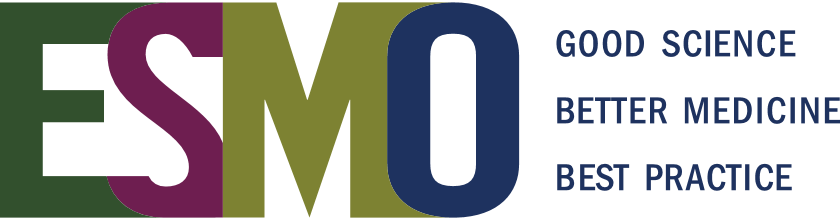